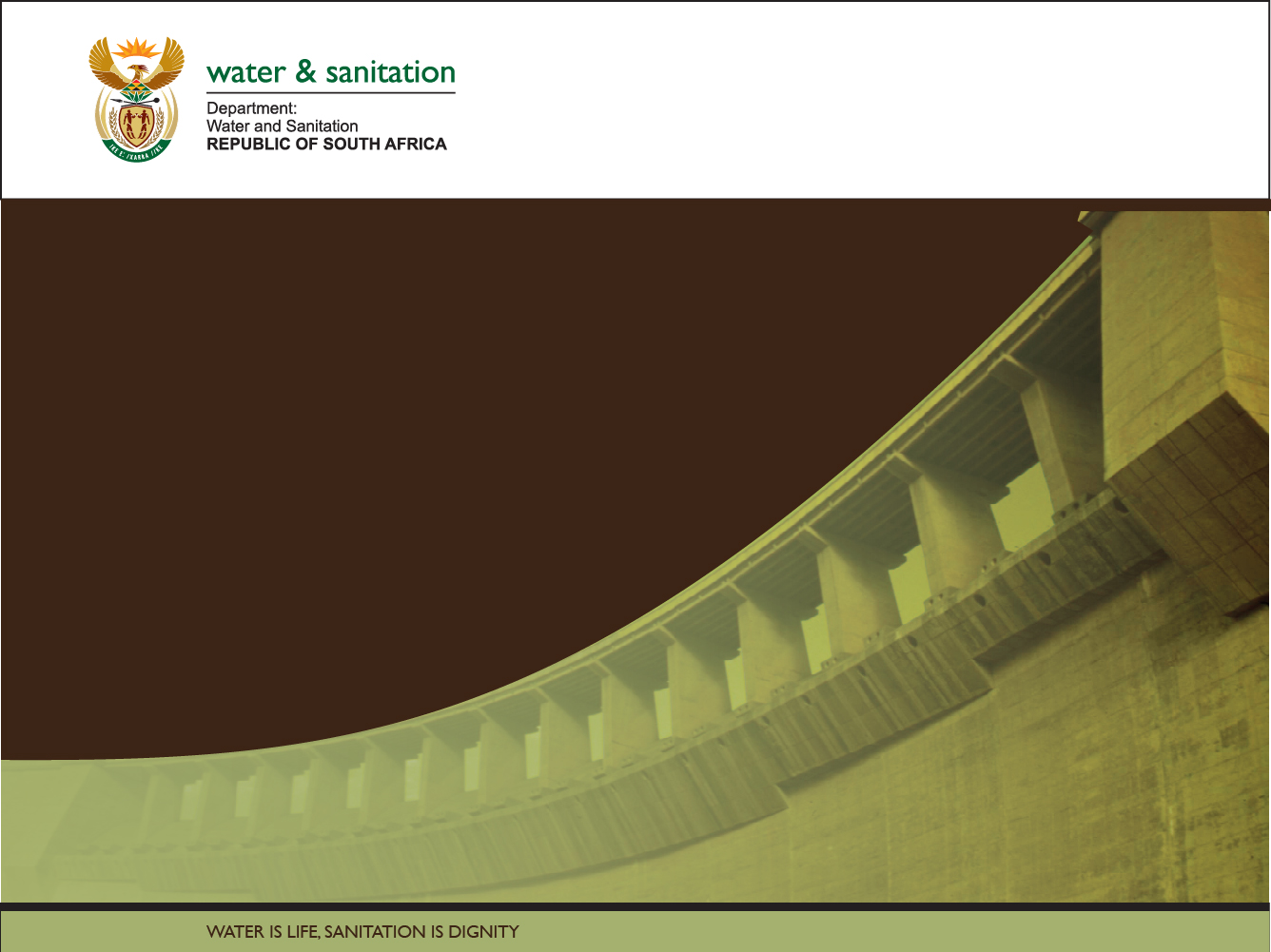 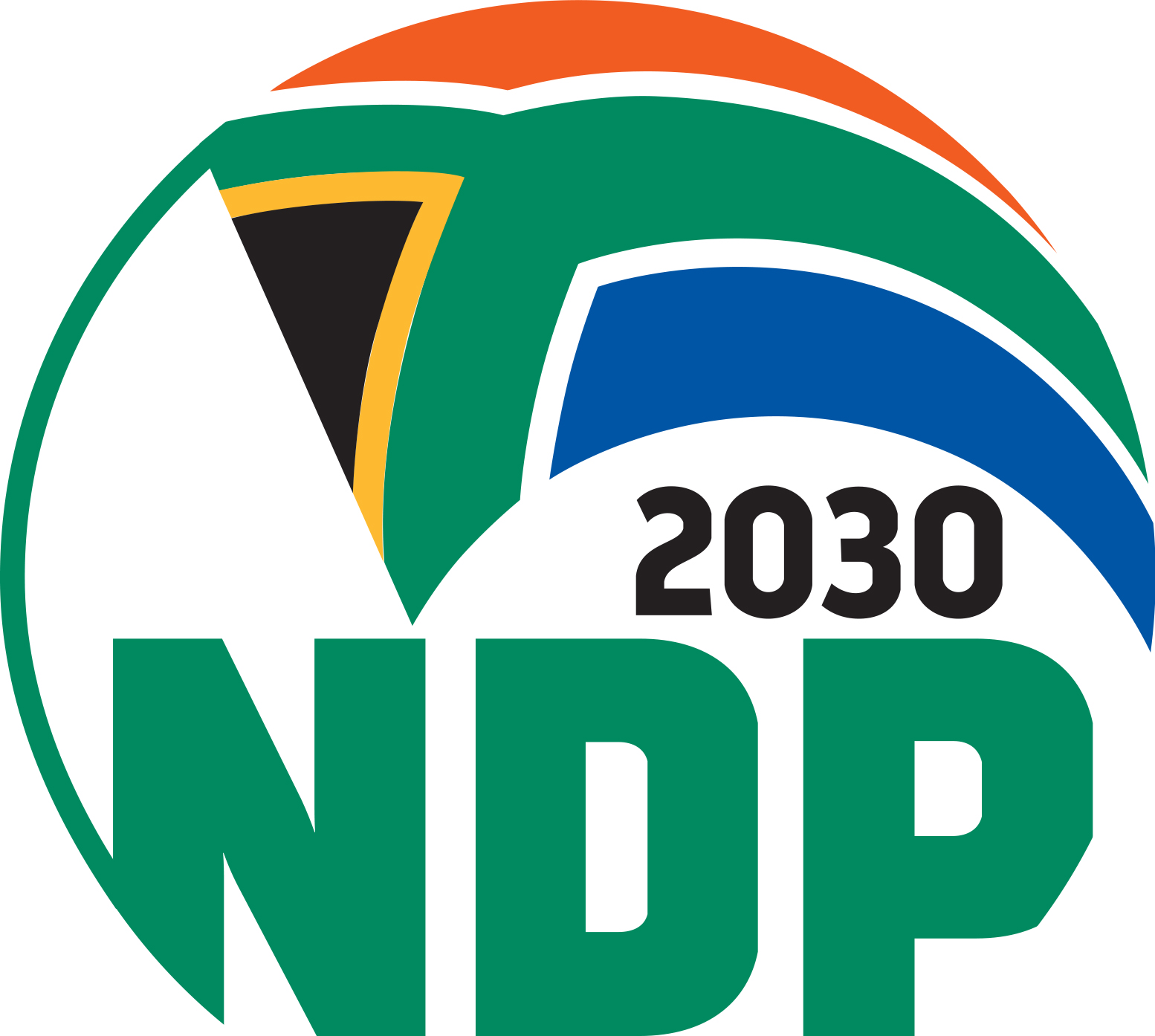 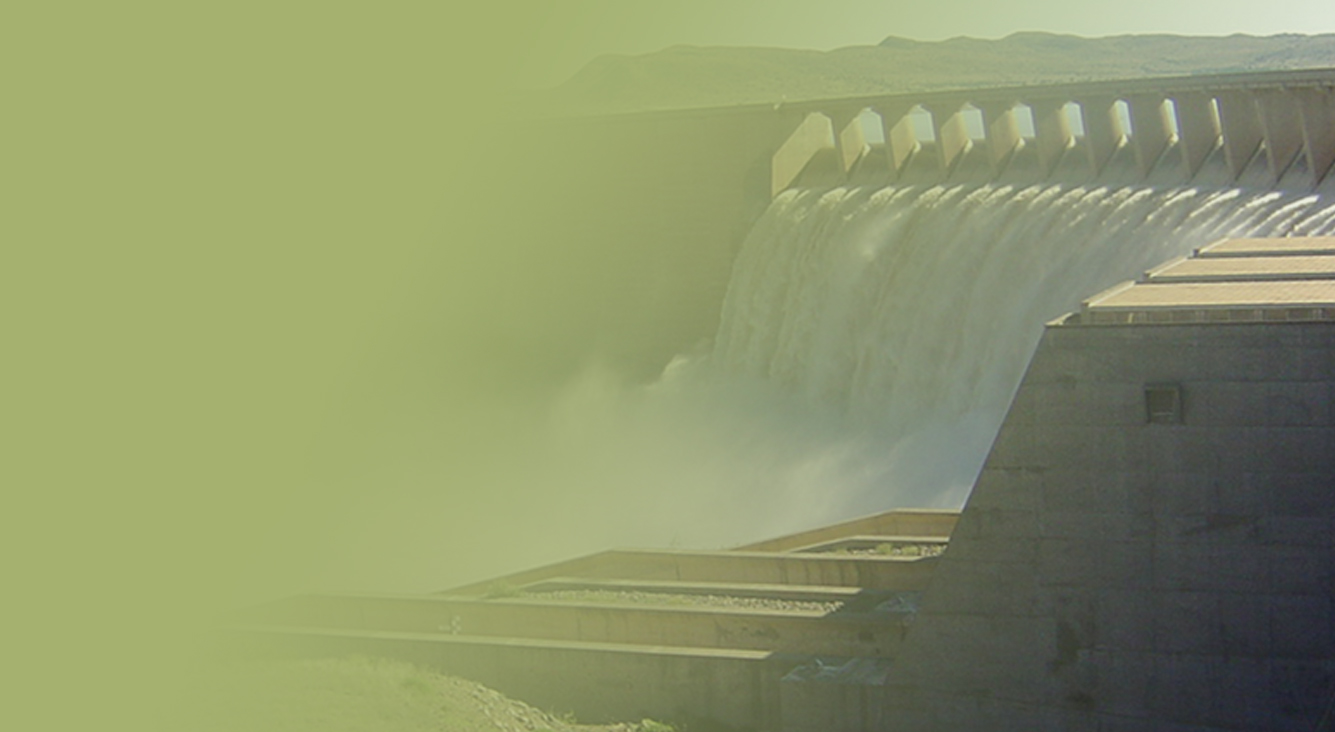 The Determination of Water Resource Classes and Resource Quality Objectives (RQOs) in the Breede-Gouritz WMA


Presented by: E Lekalake
Department: Water & Sanitation

Date: 12 June 2018
Purpose of the meeting
To provide feedback on the progress of classifying and determining the Resource Quality Objectives for the water resources in the Breede-Gouritz WMA


To provide the necessary information to engage with stakeholders on proposed RQOs for determined water resource classes in the Breede-Gouritz WMA


To provide an overview of next steps in the study
Classification and determination of RQOs
The classification  and determination of the RQOs study in the Breede-Gouritz WMA was initiated in May 2016


Timeframe: 24 months 


Aurecon  South Africa (Pty) Ltd was appointed to assist DWS.


The objective of the study is to classify and determine RQOs in the Breede-Gouritz WMA
Legal Mandate
Chapter 3 of the National Water Act, (No. 36 of 1998) deals with the protection of water resources

The measures for protection of water resources are:  

Classification (S13)
Reserve (S16)
Resource Quality Objectives (S13)	

S12 requires the Minister to establish the Water Resource Classification System, (WRCS)

WRCS was published as Regulation 810 in Government Gazette No. 33541 dated 17 September 2010 

The WRCS defines: 
water resource classes and 
the procedure to determine Class, RQOs and Reserve

According to the NWA, once the WRCS has been gazetted all significant water resources must be classified and Resource Quality Objectives determined.
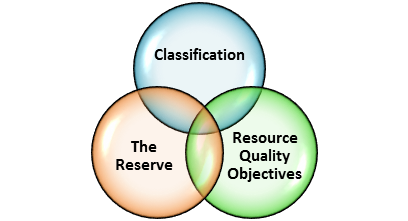 Study Process & Progress
6
1
7
3
4
5
2
Models set up with ecological requirements and water requirements

Set  and test  a sustainable ecological protection level scenario for water resources
Gazetting 



Gazette the class configurations
Assessment of WMA

Divided into catchment areas (IUAs) based on socio-economic/
land use characteristics/
water resources (IUAs)

Data assessed

Status quo understood
Value and condition of water resources

Goods and services assessed 

Economic Framework for decision making developed
Ecological requirements of water resources understood and quantified

How much water does the ecology require for different protection levels
Set other scenarios  (future states) and evaluate within the integrated water resource management context of WMA
Understand the implications of different protection levels
Evaluate the scenarios with the stakeholders

Stakeholders evaluate scenarios and agreed on shortlist

Recommended classes for the IUAs
We are here
COMPLETED
Stakeholder engagement
Study Process & Progress
RQOs 7-Step Procedure  

     












      : completed
       
       : in progress
       
       : next steps
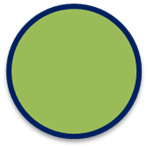 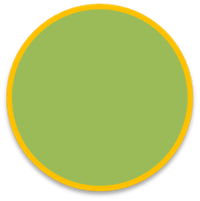 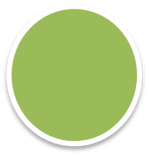 Resource Quality Objectives (RQOs):
In essence:
RQOs are the objectives or goals which can be measured or monitored to determine whether the Water Resource Class is being achieved.
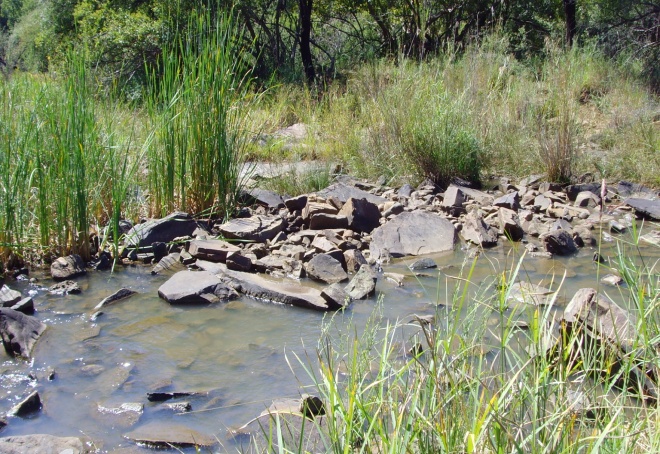 7
Resource Quality Objectives (RQOs):
RQOs can be numerical and/or descriptive statements and may relate to:
what the quantity of the water should be (water level, pattern, timing)
what the water quality should be (physical, chemical and biological
what the condition of the instream and riparian (river bank) habitat should be
what the condition of the aquatic (water) animal and plant life should be.
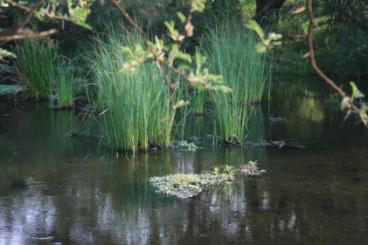 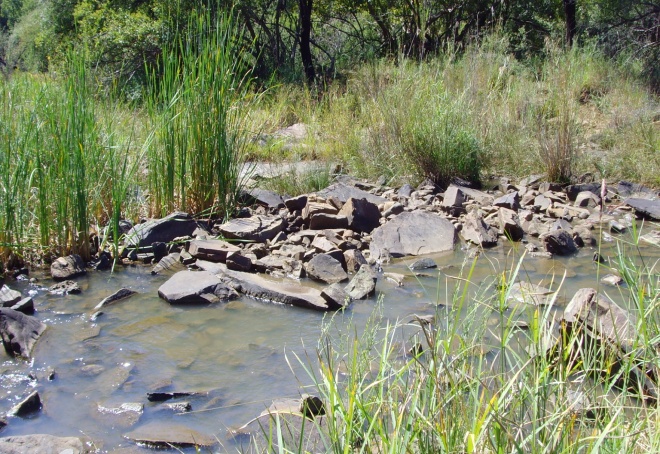 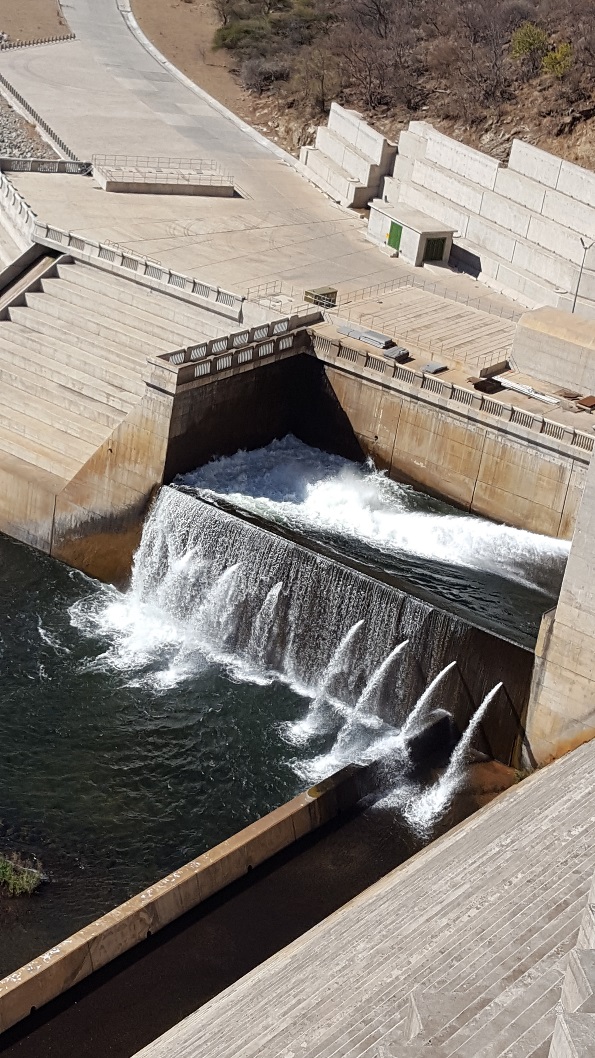 8
Determined for surface water and groundwater resources:

Rivers
Dams
Wetlands
Estuaries
Groundwater
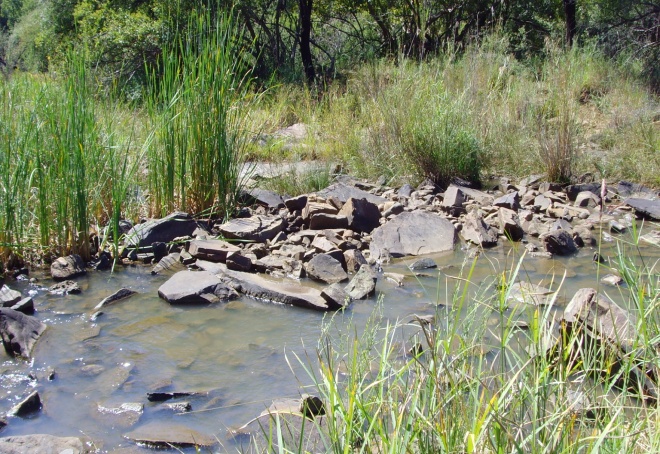 Resource Units
163 resource units were prioritised for the setting of RQOs (Breede-Overberg)
112 Rivers
5 Estuaries
6 Dams
13 Wetland
27 Ground water
Resource Units
181 resource units were prioritised for the setting of RQOs (Gouritz-Coastal)
144 Rivers
12 Estuaries
2 Dams
9 Wetland
14 Ground water
FOR WHICH COMPONENTS AND INDICATORS ARE RQOs SET?
COMPONENTS AND SUB COMPONENTS
(RIVERS, DAMS, WETLANDS, ESTUARY)
COMPONENTS AND SUB COMPONENTS
(GROUNDWATER)
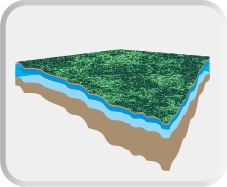 Measurable parameters including:

Quantity (Abstraction), 
Aquifer Water Level, 
Water Quality, and 
Protection Zones (related to a localised borehole as a means of protecting the basic human needs and the ecological Reserve).
Stakeholder Engagement
Public Consultation meeting  -  15 -16 November 2016
1st Project Steering Committee meeting  - 14 February 2017
2nd Project Steering Committee meeting  - 29 November 2017
1st Technical Task Group meeting – 24 April 2017
2nd Technical Task Group meeting – 12 -16 March 2018
Estuary sector meeting –  19 April 2018
Agriculture sector meeting – 24 May 2018 

Municipality sector meeting – 13 June 2018
Public meetings – 23 -24 July 2018

All issues and responses are being captured in a register (ongoing)
THANK YOU!
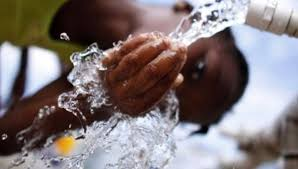 Rivers
Estuaries
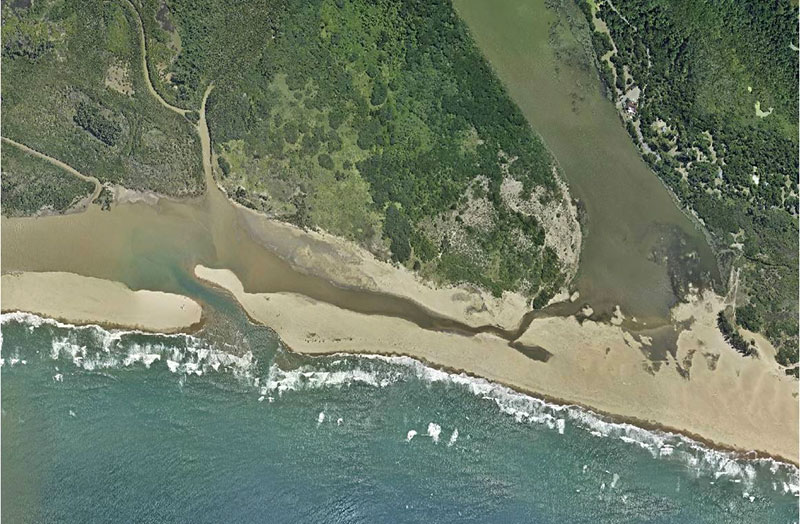 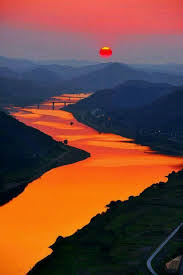 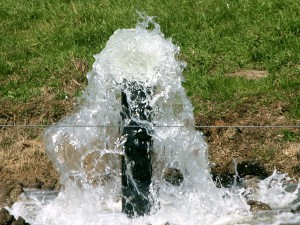 Groundwater
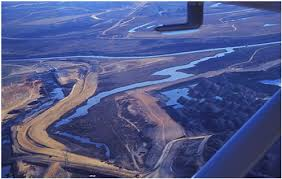 Wetlands
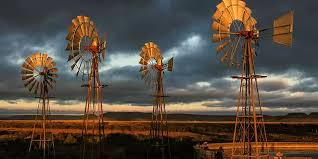 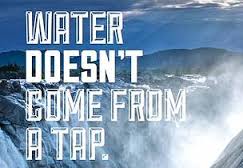 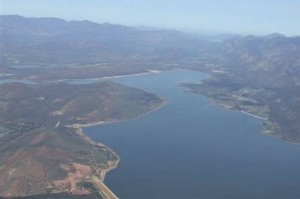 Dams
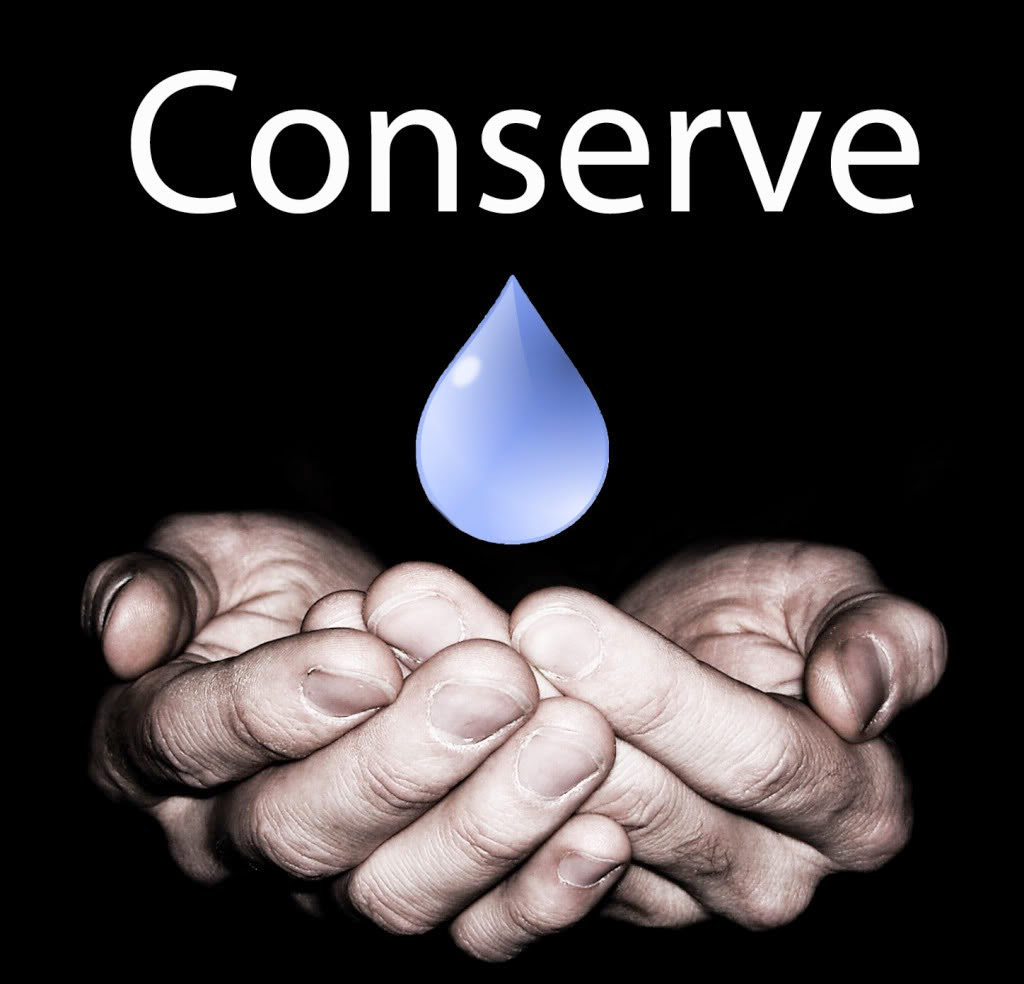 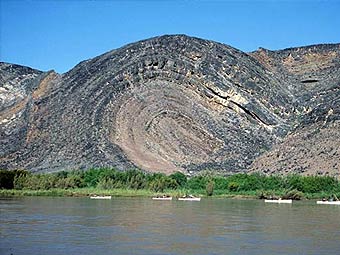 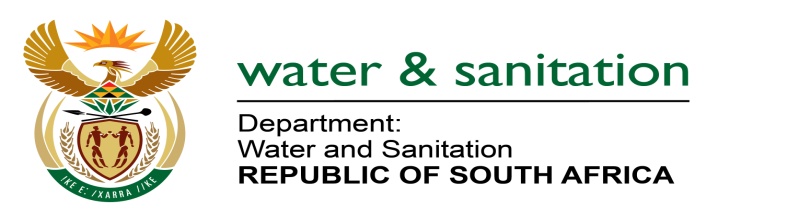 16
Way forward
Gazetting process has started

Municipality sector meeting – 13 June 2018

Public meetings – 23 -24 July 2018

All issues and responses are being captured in a register (ongoing)